Mon autodétermination
Les vents qui me compliquent la réalisation de mes projets
Mes projets
Les vents qui m’aident à réaliser mes projets
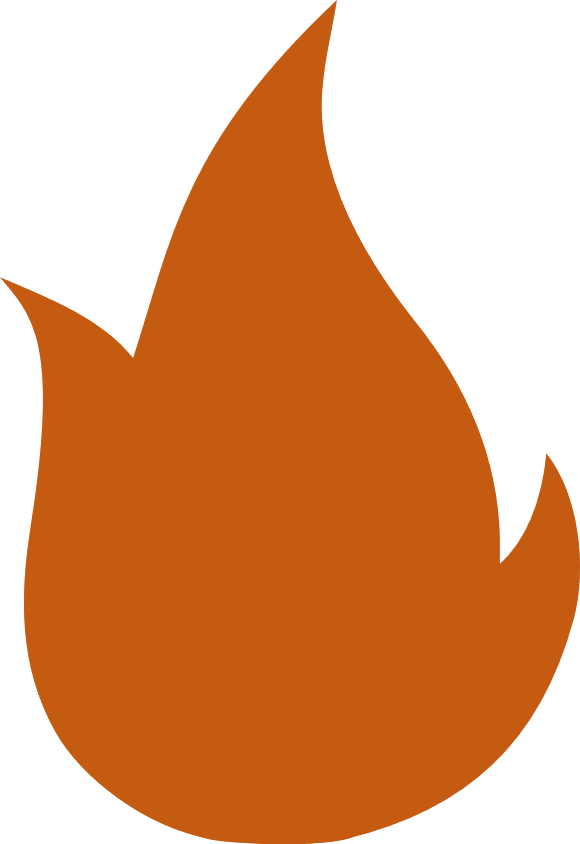 Flamme
qui me donne envie; le courage
Ce que j’emmène (ou qui?) avec moi dans la nacelle pour m’aider
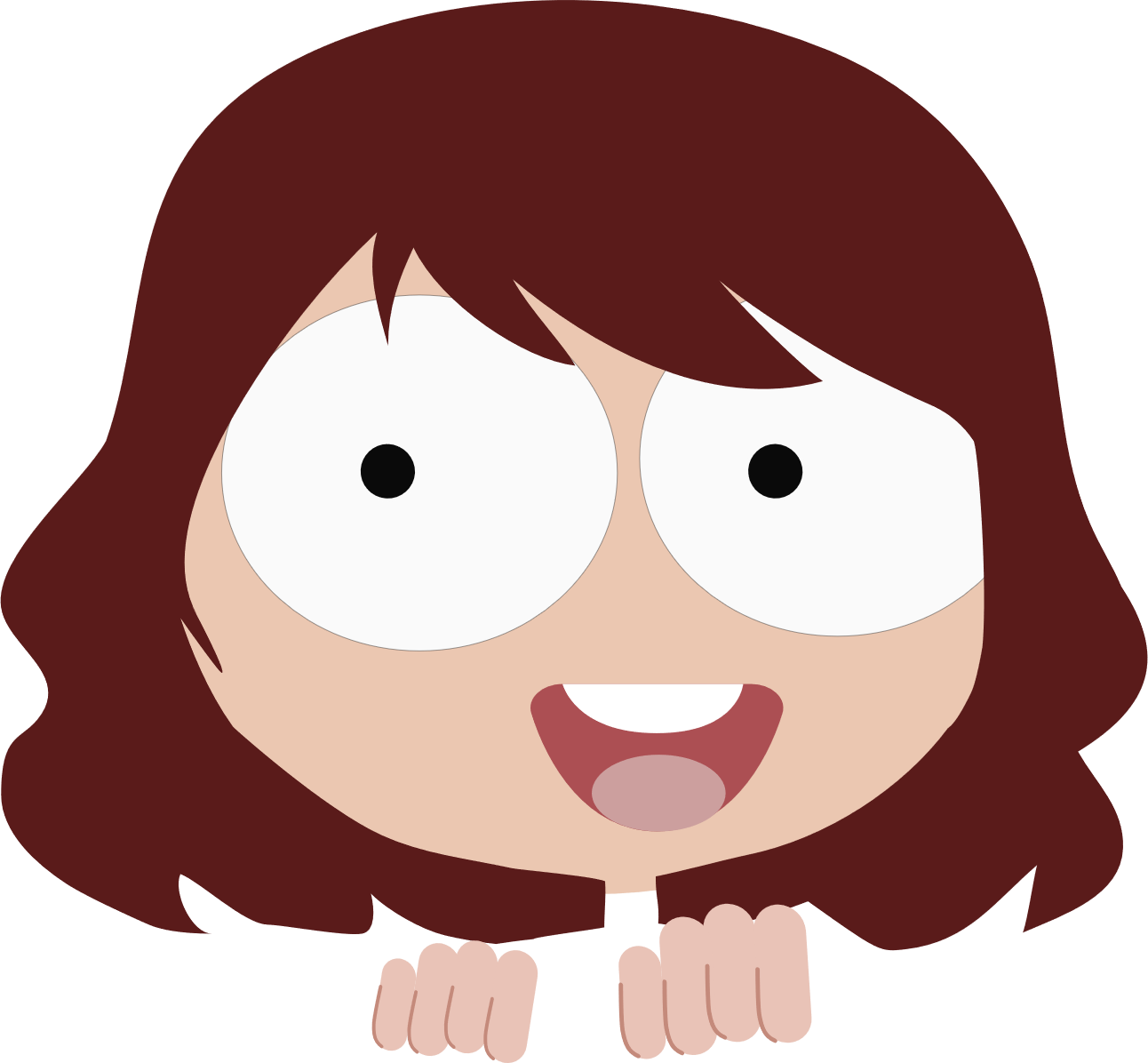 Ce qui me freine
Ce qui me freine
Ce qui me retient au sol
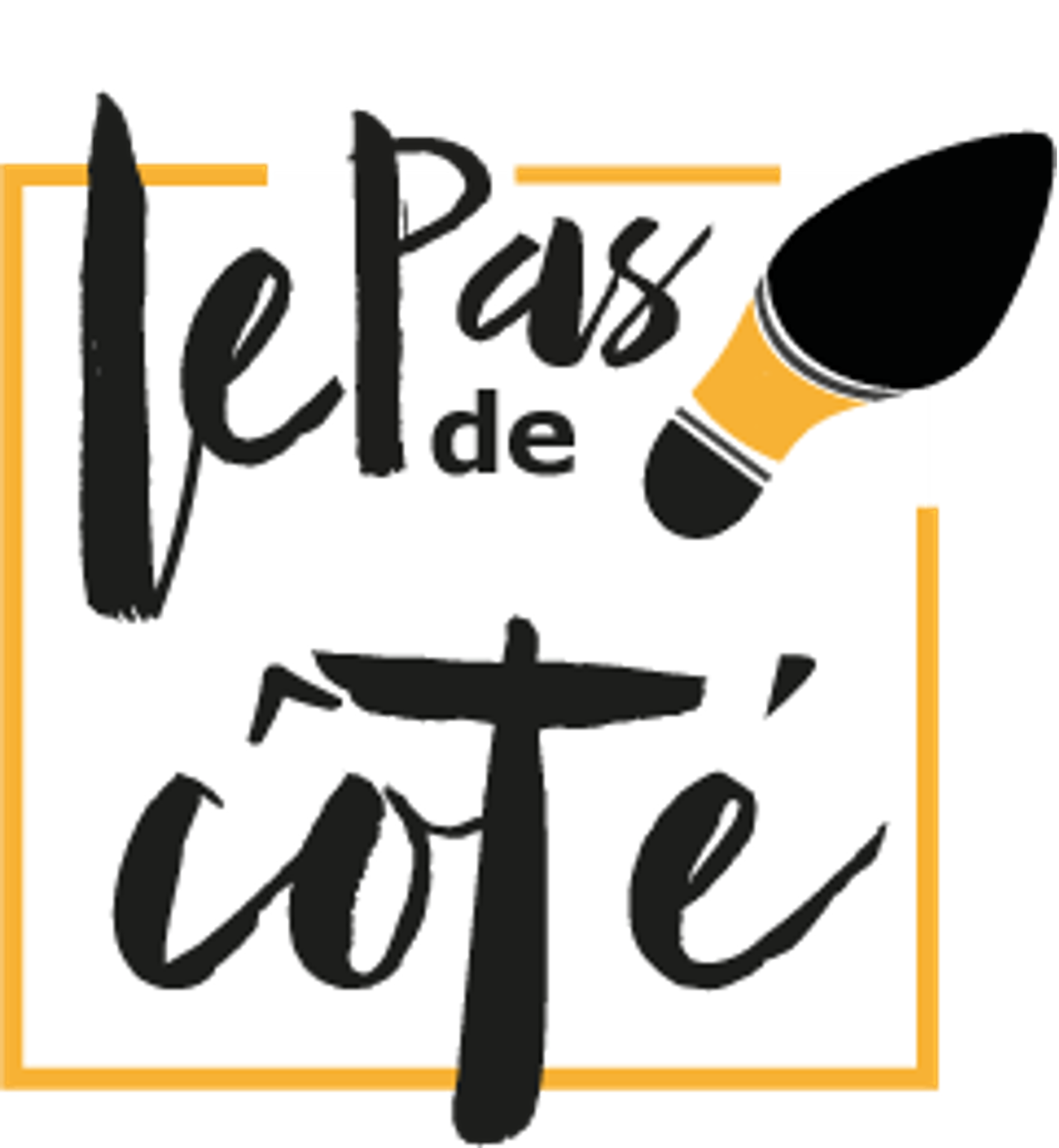 Ce qui me freine
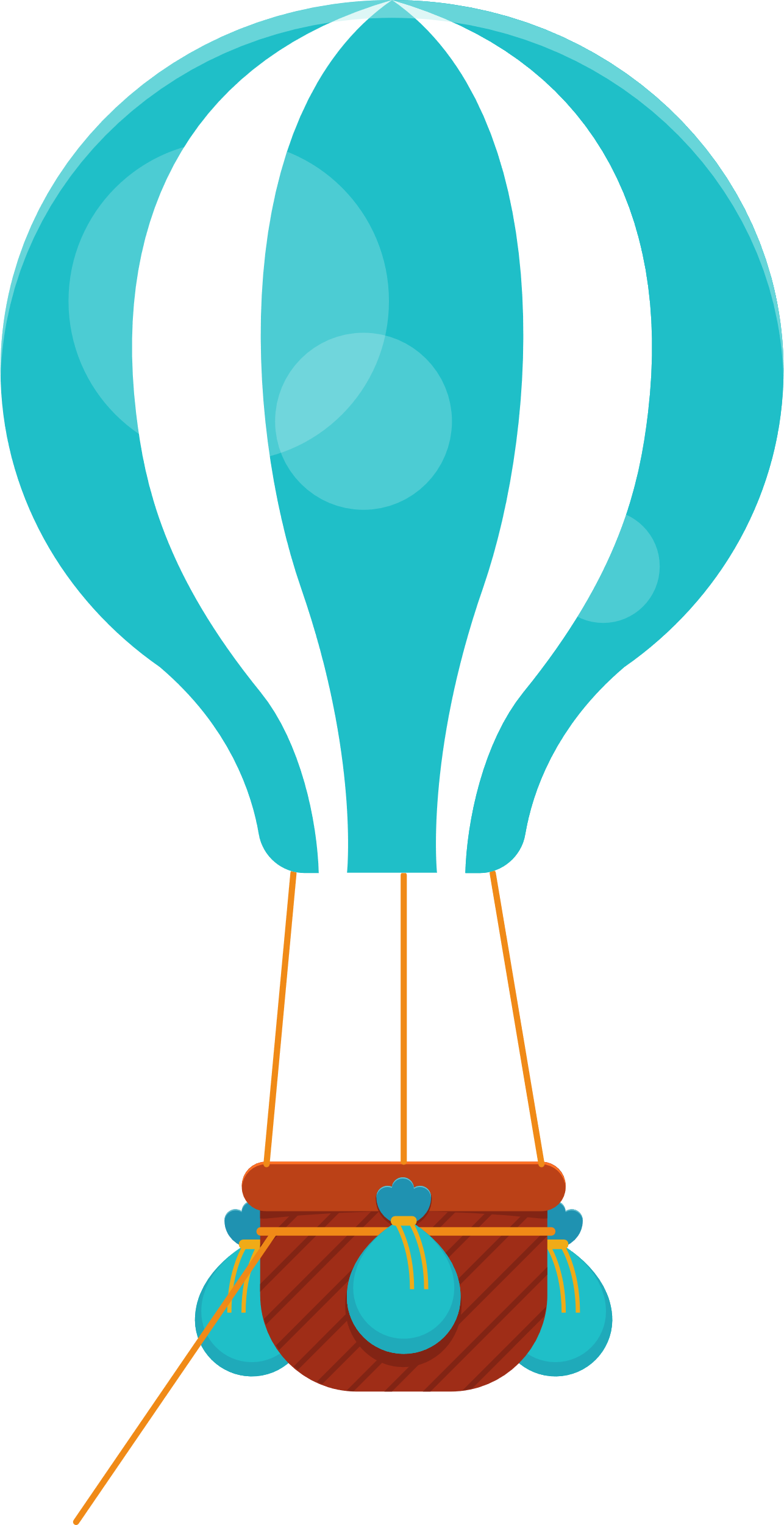 Mes projets
Par exemple vivre en appartement

Vivre avec mon amoureux
Passer mon permis voiturette
La société
Les démarches
Les aides
(allocation, aide humaine aides techniques)
Ressources :
Notre doudou
Des vrais amis qui croient en nous/
Les éducateurs/
moniteurs/ famille proche (parents)
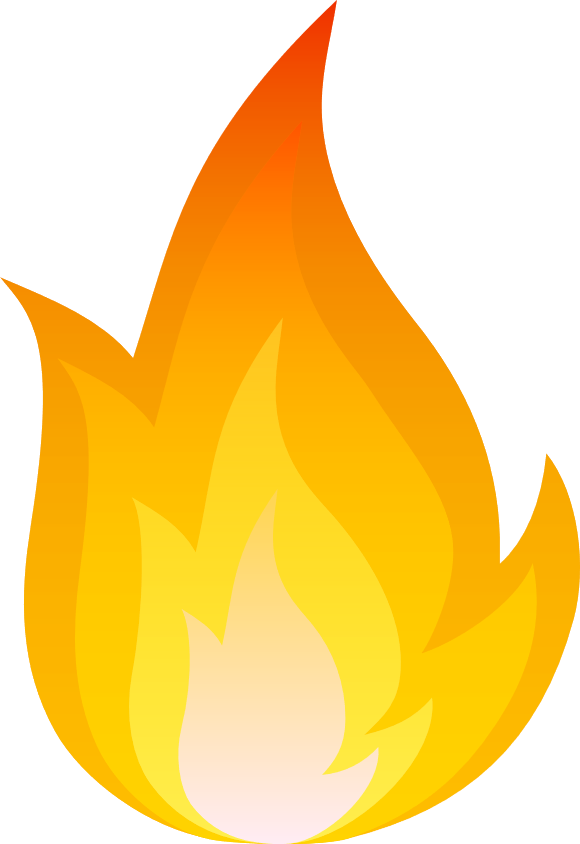 Flamme
Le courage
L’envie
La détermination
Freins :
Manque de confiance
Ce qui me retient au sol : les parents/ les professionnels/ 
moi/ peur de
 la solitude
Peur des remarques
Regards des autres
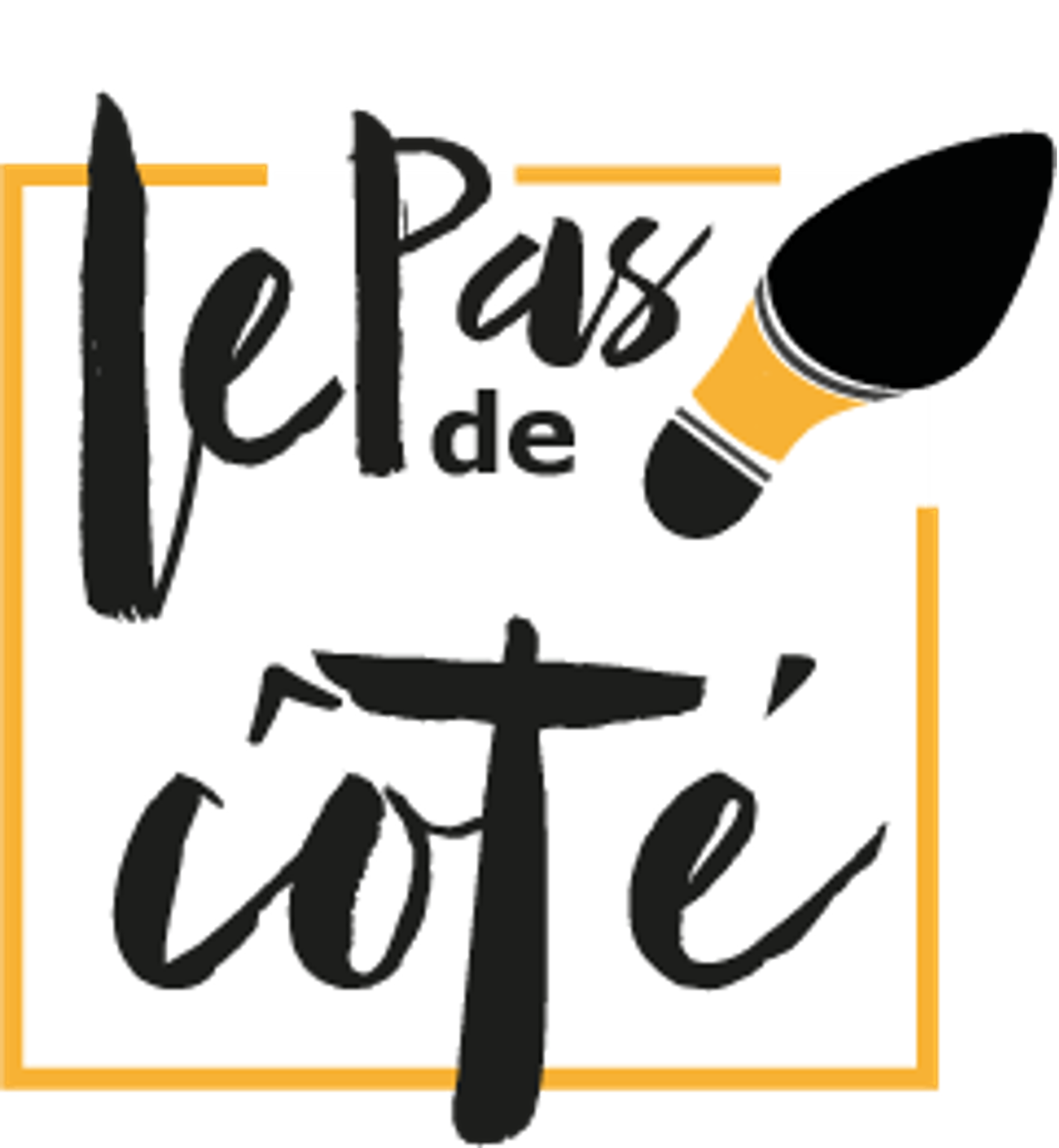